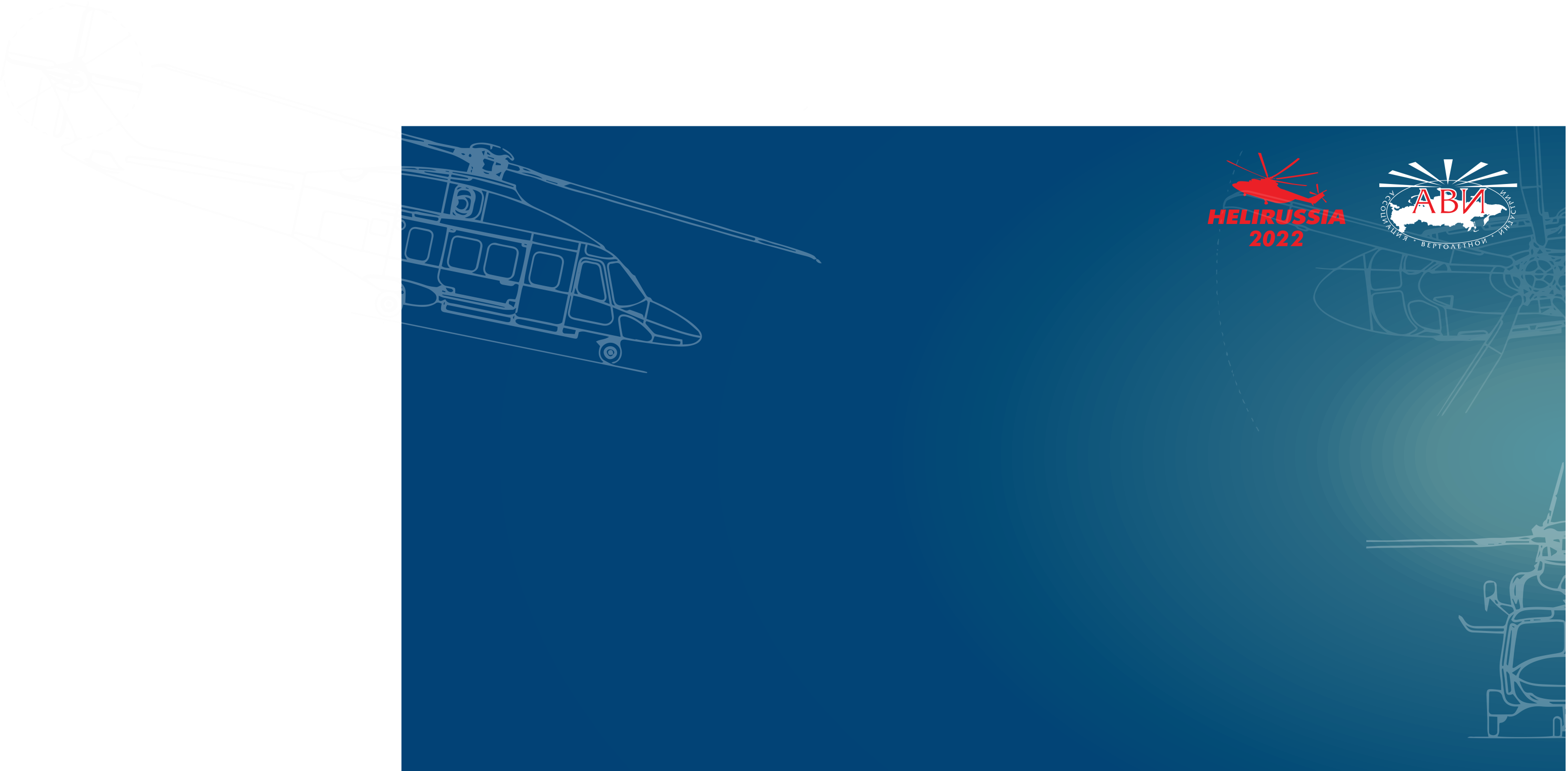 Конференция «Современные методики спасательных операций»
Современные виды спасательно-эвакуационного снаряжения и средств индивидуальной защиты от падения
Постников Николай Николаевич
Руководитель отдела продаж ООО “САМОСПАС”
XV Международная выставка вертолетной индустрии HeliRussia
19-21 мая, МВЦ «Крокус Экспо»
Современные виды спасательно-эвакуационного снаряжения 
и средств индивидуальной защиты от падения
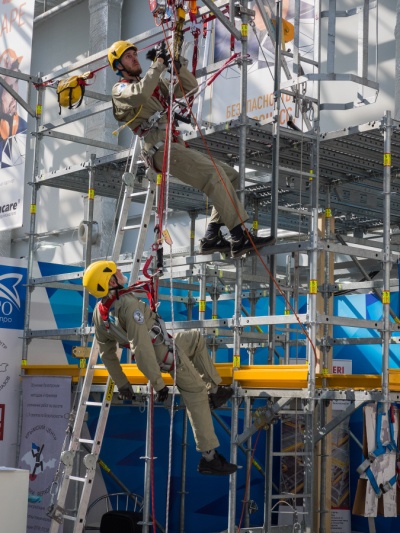 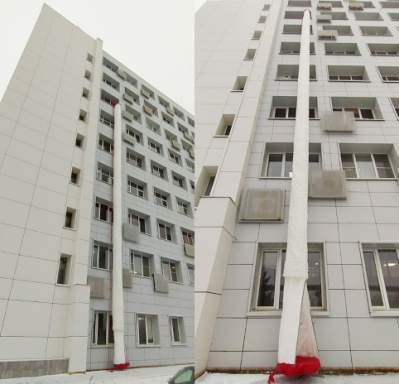 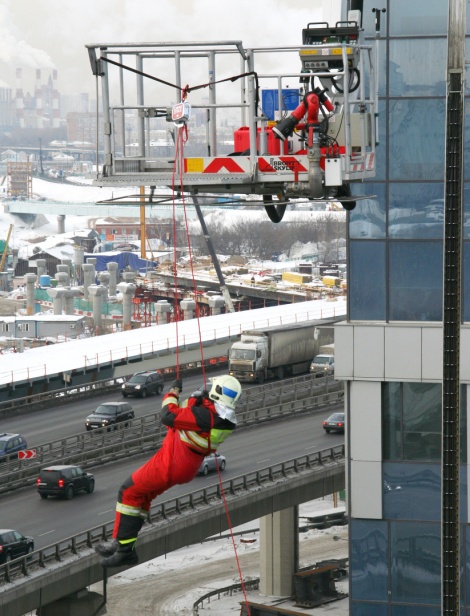 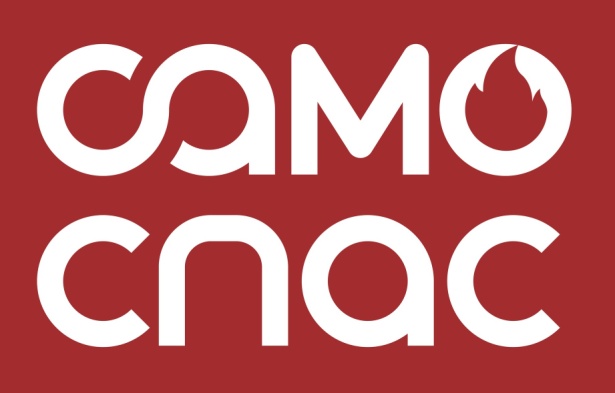 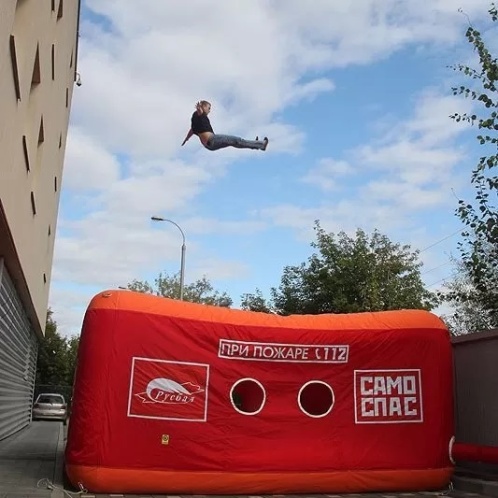 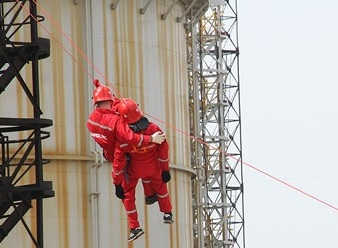 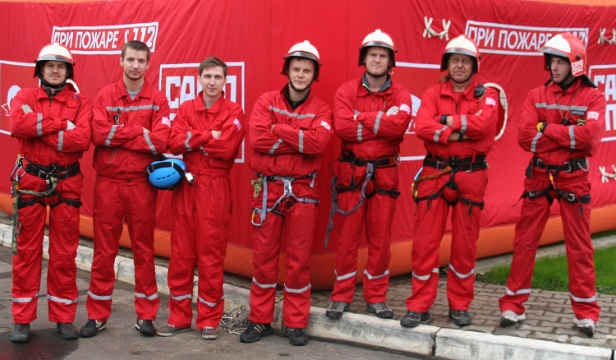 XV Международная выставка вертолетной индустрии HeliRussia
Современные виды спасательно-эвакуационного снаряжения 
и средств индивидуальной защиты от падения
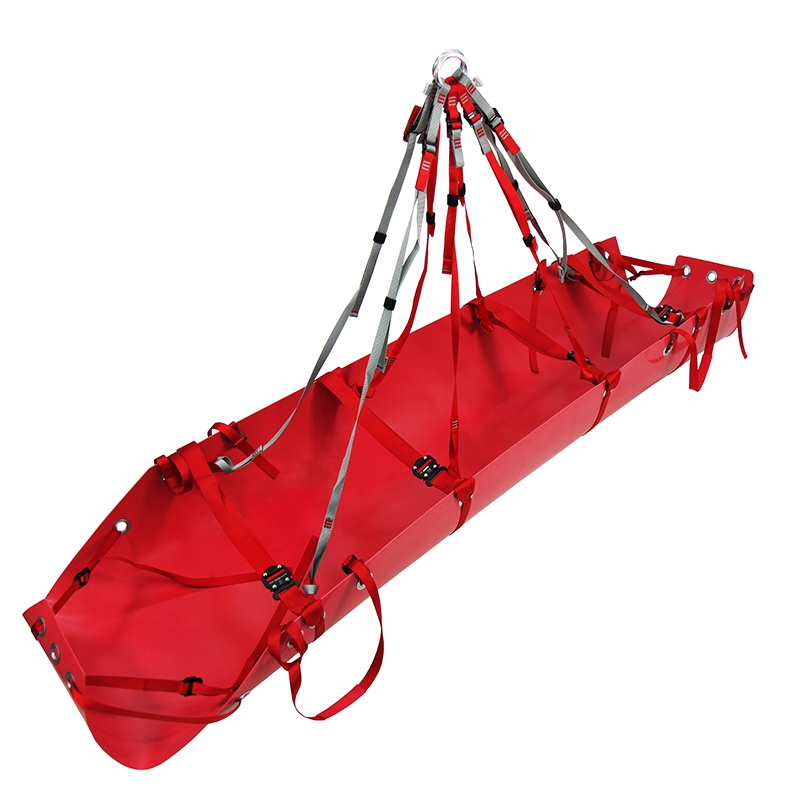 Многофункциональные спасательные носилки Самоспас вертолетные / МСНС-В


Толщина пластикового полотна – 4мм;
Вес эвакуируемого до 160 кг;
XV Международная выставка вертолетной индустрии HeliRussia
Современные виды спасательно-эвакуационного снаряжения 
и средств индивидуальной защиты от падения
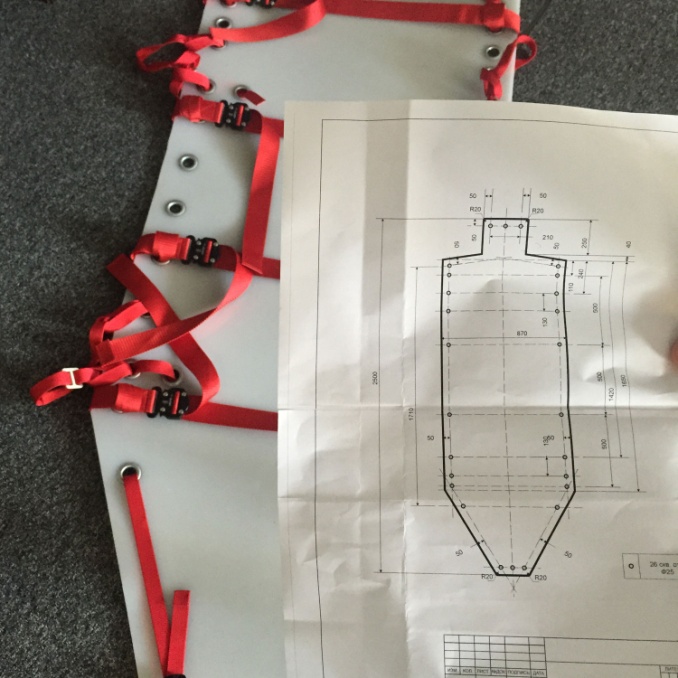 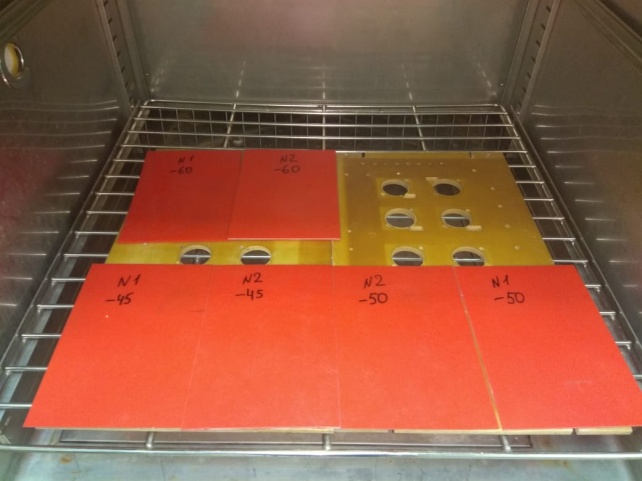 Температурный диапазон 
от -60 до +40 C;
XV Международная выставка вертолетной индустрии HeliRussia
Современные виды спасательно-эвакуационного снаряжения 
и средств индивидуальной защиты от падения
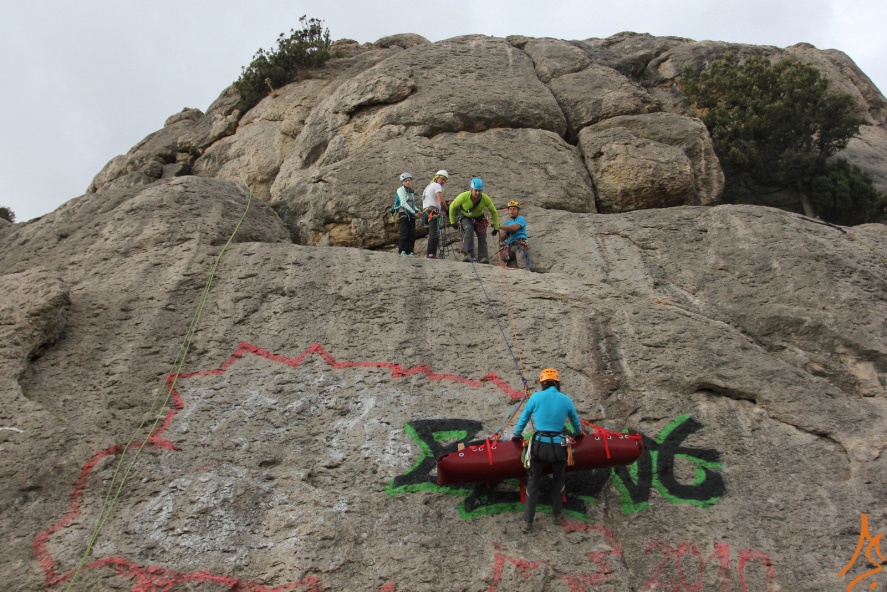 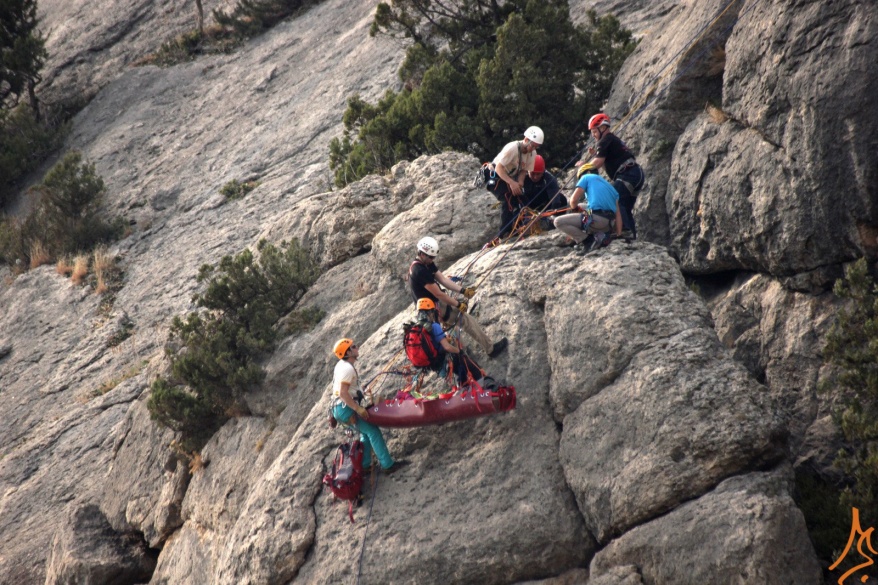 XV Международная выставка вертолетной индустрии HeliRussia
Современные виды спасательно-эвакуационного снаряжения 
и средств индивидуальной защиты от падения
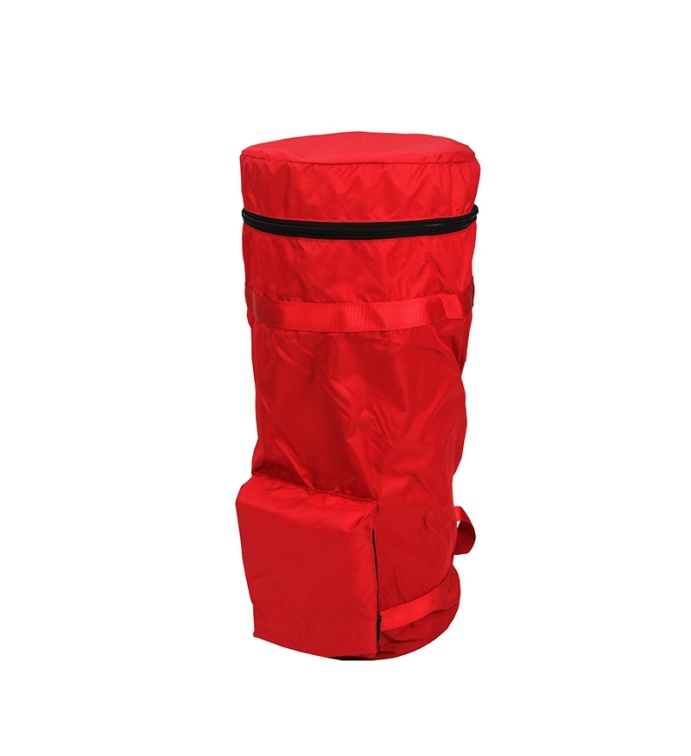 Толщина пластикового полотна – 4мм;

Габариты в сложенном виде 900x330x330мм;

Вес - 9.8кг;
XV Международная выставка вертолетной индустрии HeliRussia
Современные виды спасательно-эвакуационного снаряжения 
и средств индивидуальной защиты от падения
МСНС-ВП
МСНС-П
МСНС-Э
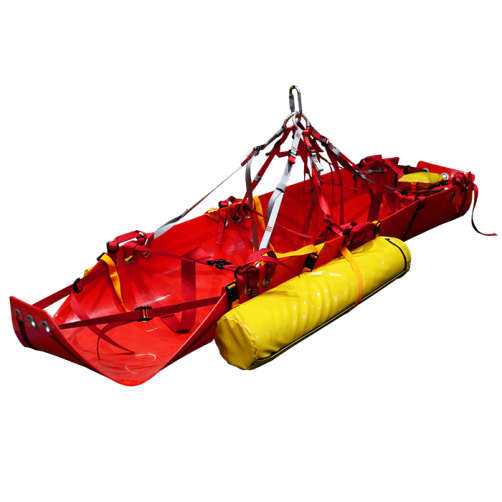 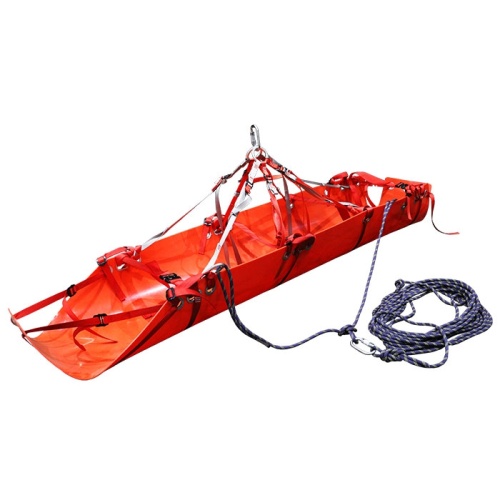 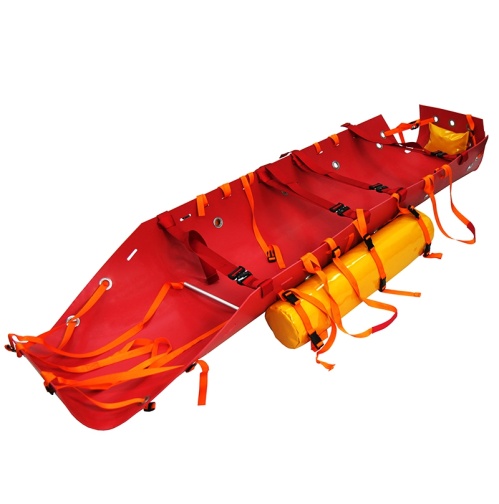 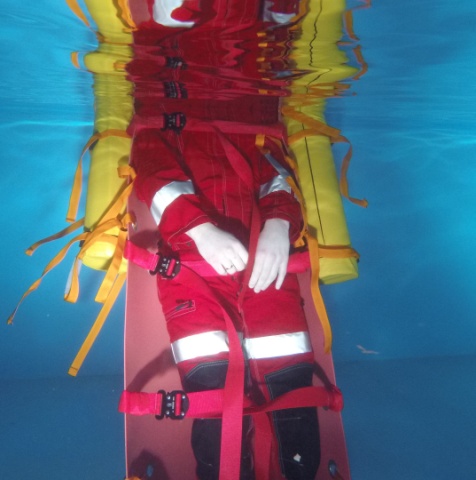 XV Международная выставка вертолетной индустрии HeliRussia
Современные виды спасательно-эвакуационного снаряжения 
и средств индивидуальной защиты от падения
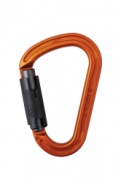 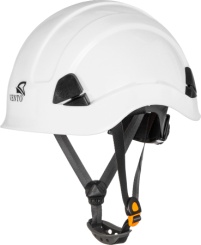 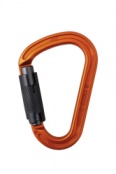 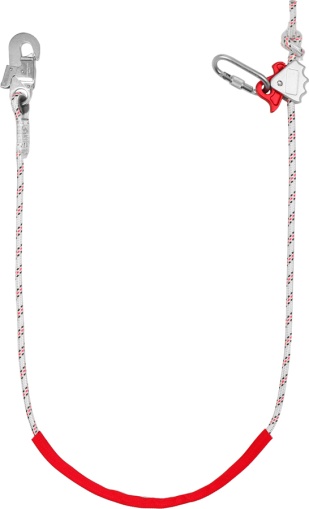 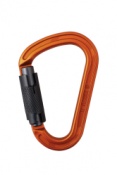 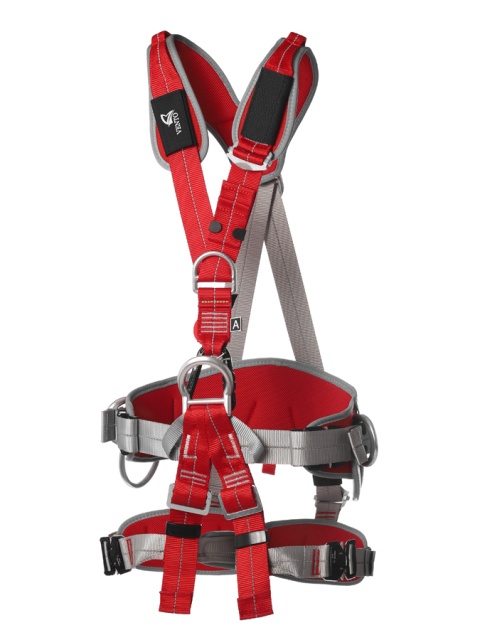 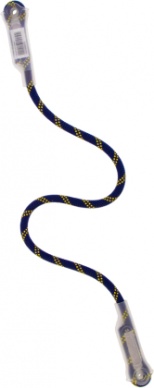 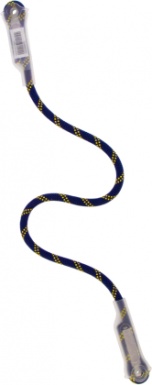 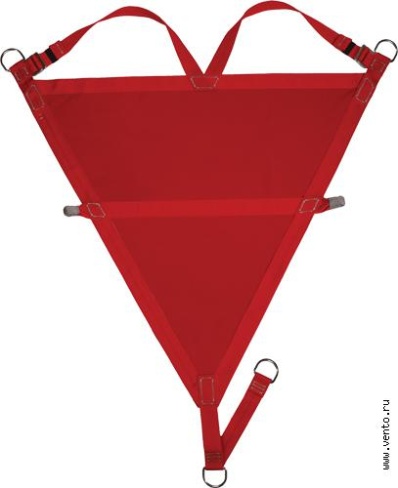 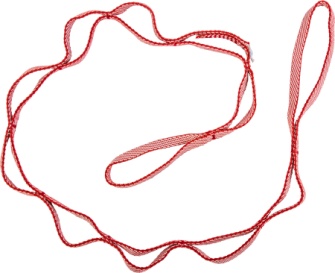 XV Международная выставка вертолетной индустрии HeliRussia
Современные виды спасательно-эвакуационного снаряжения 
и средств индивидуальной защиты от падения
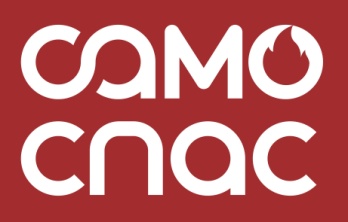 СПАСИБО ЗА ВНИМАНИЕ!


 Николай Николаевич Постников 
+7(916)914-14-53
postnikov@samospas.ru
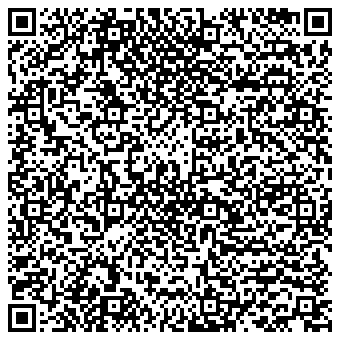 XV Международная выставка вертолетной индустрии HeliRussia